EU policy measures for food waste prevention through social innovation
Silvia Gaiani (UNIBO)
FUSIONS RPM in Budapest                
Budapest, June 3rd
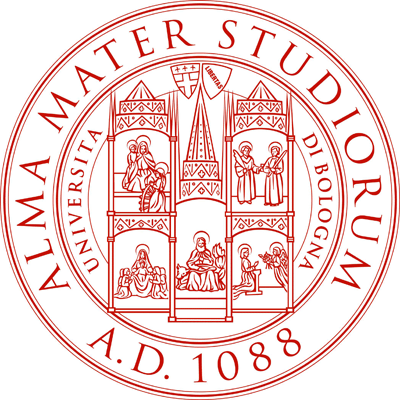 FUSIONS_Food Use for Social Innovation by Optimising Waste Prevention Strategies: STRUCTURE
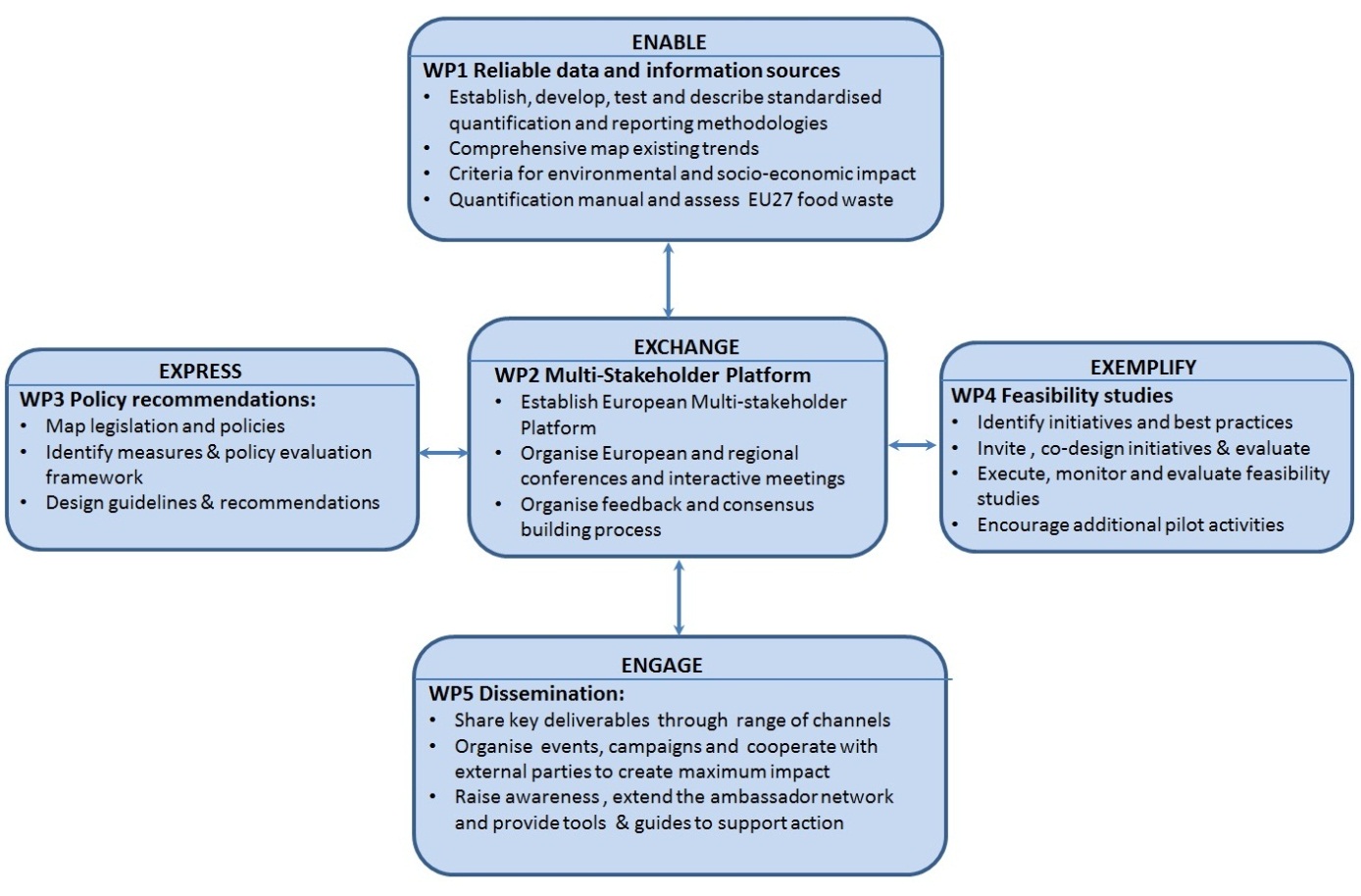 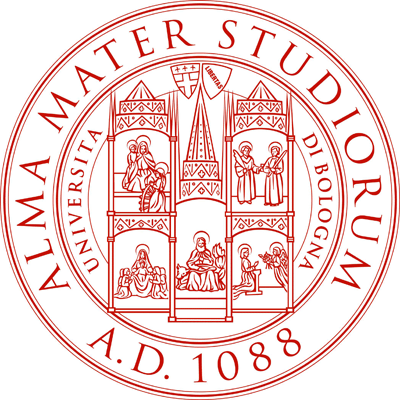 FUSIONS’s policy work: Background
SOURCE: Australian Concise Oxford Dictionary, The Free Dictionary and FAO Corporate Document.
SOURCE: «How can social innovation help reduce food waste?” 
FUSIONS WP4
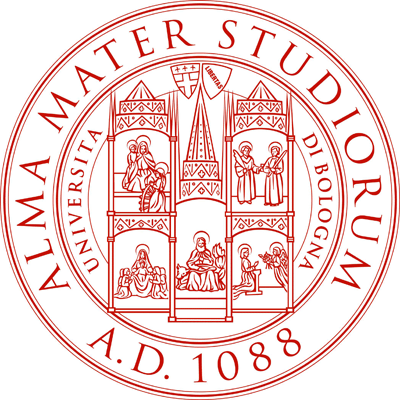 FUSIONS’s policy work: Objectives
What policy changes at the EU and Member State level to deliver a 30% reduction by 2025 (or more if the new  circular economy package will be more ambitious?)
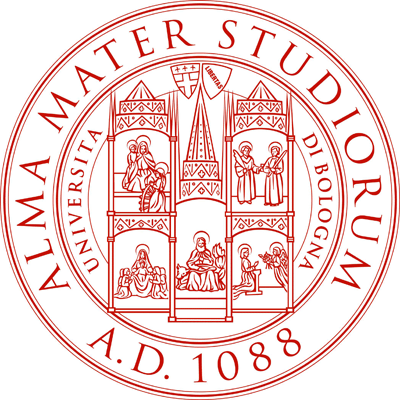 Analitical tools
Continue data collection and update 
i.e. web-consultations on country reports
Approach
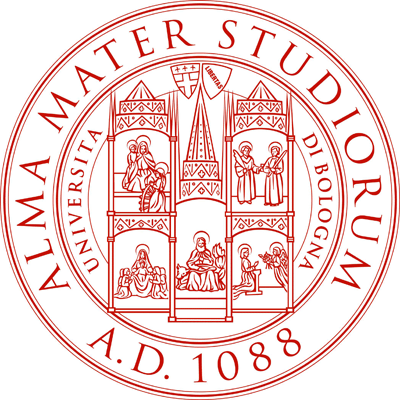 D3.1a Review of EU legislation and policies with implications on food waste
Legislation and policies addressing food waste are multilevel and multisectoral; therefore, there are multiple - and not always explicit - policy effects to be considered…
Results: 53 EU legislative acts in force with implications on food waste were identified
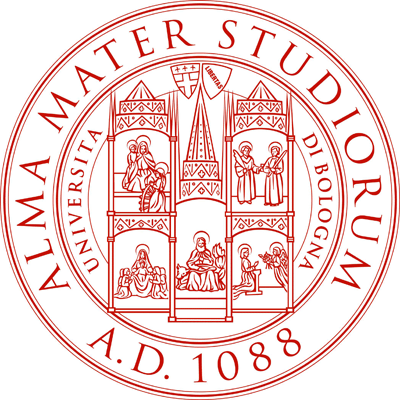 D3.1b Review of EU Member States legislation and policies addressing food waste
Country reports for all the MSs.
Policy matrix
FW 
policy mix
Comparative analysis
Best practice identification
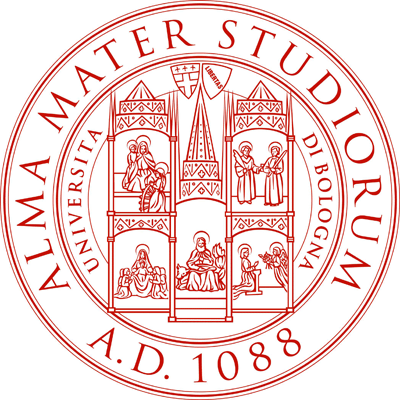 D3.2 Social Innovation Camp and comprehensive set of measures on which to build policy strategies
Pre-Camp Survey and Pre-Camp Workshop
The Pre-Camp Survey was planned as a preparatory activity for the FUSIONS Social Camp to stimulate discussion about policies which could support social innovation for food waste reduction and prevention. 

The Pre-Camp workshop was aimed to initiate a dialogue focusing on policy tools to stimulate social innovation addressing food waste prevention and reduction and to prepare and facilitate the work in the FUSIONS CAMP..
The FUSIONS Social Camp 
The FUSIONS Camp was aimed at discussing with stakeholders, researchers and policy makers, how the different European policies (Social Innovation, Environment, Corporate Social Responsibility and beyond) could stimulate social innovation addressing food waste reduction.
The position paper: Stimulating social innovation through policy measures
The position paper was aimed to understand which policy measures might best support the creation, use and scaling of social innovation initiatives
Finalized
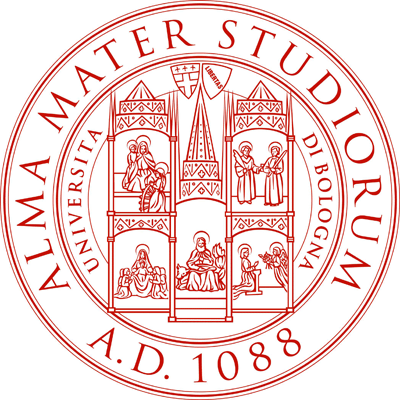 D3.3 Policies and improved legislation challenging food waste through social innovation
Obj 1. Exploring the potential of market based instruments and socio-economic incentives as specific policy measures for stimulating food supply-chain operators, retailers, food services, and households to food waste prevention and reduction
Obj 2. To build a comprehensive set of measures to design policy strategies stimulating social invention measures addressing food waste
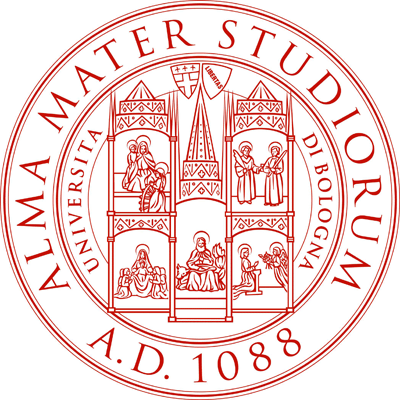 D3.4 Indicators and criteria for a food waste policy Evaluation Framework
Obj. Indicators and criteria to assess the effects of policy measures to prevent and reduce food waste will be formulated within a coherent Evaluation Framework aimed at providing decision makers with an effective tool for formulating and refining policies on food waste prevention thought social innovation.
As policy strategies and measures and initiatives addressed to food waste reduction are growing a greater need for their analysis and for more effective monitoring and evaluation activities emerges.
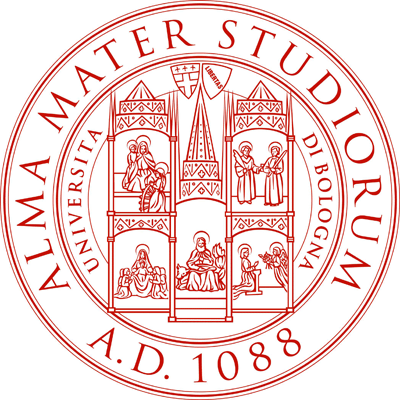 Obj1. Guidelines for a European Common Food Waste Policy enhancing food waste prevention and reduction through social innovation 
Including:
(i) General objectives and priorities for a Common Food Waste policy;
(ii) Proposals to adapt and harmonize current legislations and food waste monitoring;
(iii) Guidelines for new Common measures promoting social innovation in the food waste sector;
(iv) Criteria for the Common Policy assessment.
Obj2.  Scenario analysis on current trends of food waste generation 
 A qualitative comparative analysis will be developed to assess a number of alternative scenarios (business as usual, intermediate, radical improvement) focusing on different policy  interventions.
D3.5 Recommendations and guidelines for a Common European Food Waste Policy
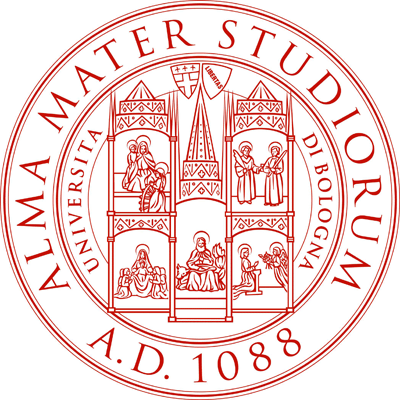 FUSIONS RPM Consultation sessions
1)  What policy measures or changes to current measures could stimulate and create an enabling environment for the recovery and the donation of unsold/unused food?
2)  France just signed a new law to force supermarkets to donate unwanted food to charity. Shall other EU countries follow the example of France? What are the major barriers to extend this law to other countries?
3)  What is the role for negotiated and voluntary agreements in  supporting/stimulating food donation‎?
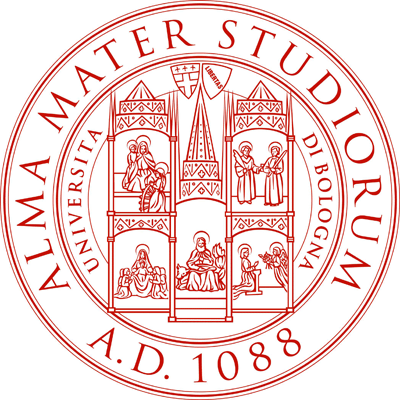 Thanks
Thank you for your attention!Silvia GaianiUniversity of Bologna - FUSIONS WP3silvia.gaiani2@unibo.itwww.eu-fusions.org
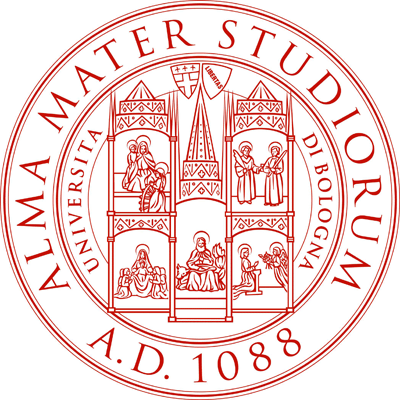